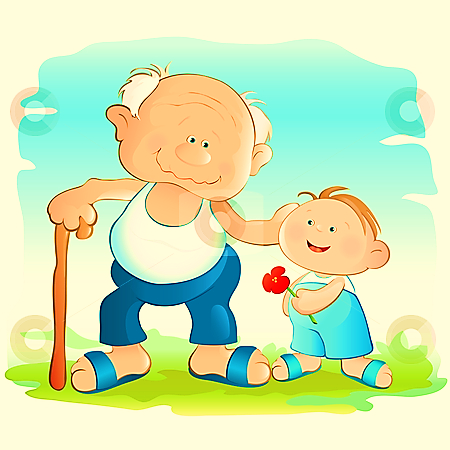 Тема: «Мой организм»
Цель: 
Расширение знаний детей о строении организма человека.
Задачи:
Продолжать расширять знания детей о строении человеческого организма; в игровой форме повторить с детьми о функциях основных органов человека (мозг, сердце, желудок, лёгкие, глаза, уши, руки); совершенствовать знания детей о продуктах питания и их составе.Развивать у детей внимательность и наблюдательность в игре «Лабиринт»; силу ног и выносливость в игре - аттракционе «Пронеси мячик в ложке и не урони его»; зрительное и слуховое восприятие, внимание, логическое мышление,  совершенствовать умение выполнять общеразвивающие упражнения под музыкальное сопровождение.Воспитывать доброжелательность, взаимопомощь.
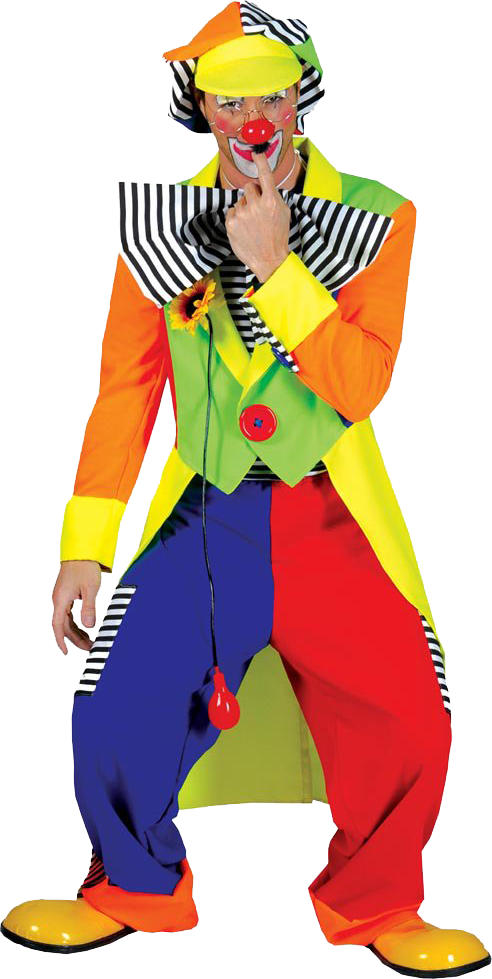 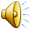 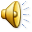 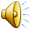 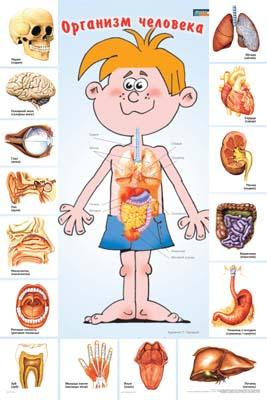 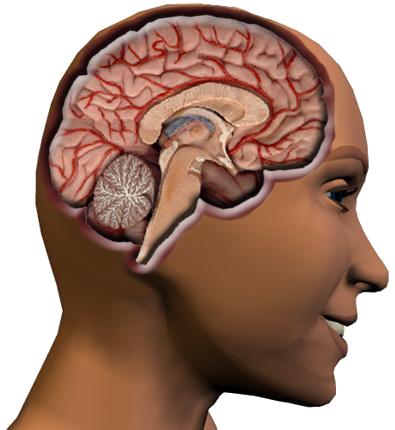 Головной мозг – это 
главный командный 
пункт организма.  
Всеми вашими мыслями, 
чувствами, движениями 
управляет мозг.
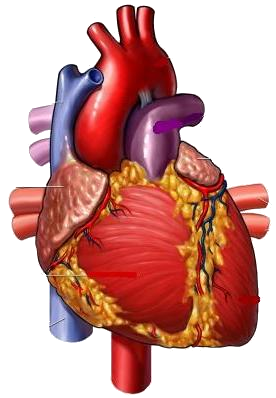 Сердце находится в груди человека. Размером оно всего с кулак. 
	Сердце – неутомимый мотор, который непрерывно гонит в сосуды кровь и заставляет её обегать всё тело.
Желудок находится в верх-
ней части живота (под рёбра-
ми) с левой стороны. Когда в 
него попадает пища, он рас-
тягивается. 
	Чем больше пищи мы съе-
даем, тем сильнее растягива-
ется желудок. 
	В желудке пища перераба-
тывается, но  лишь наполо-
вину.
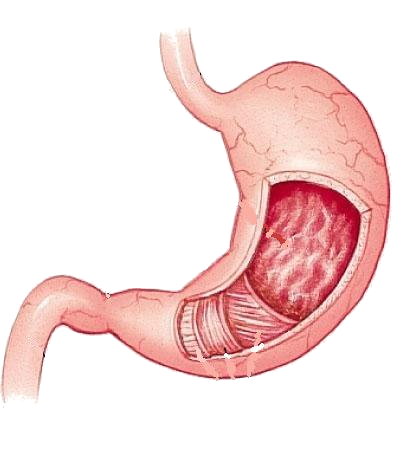 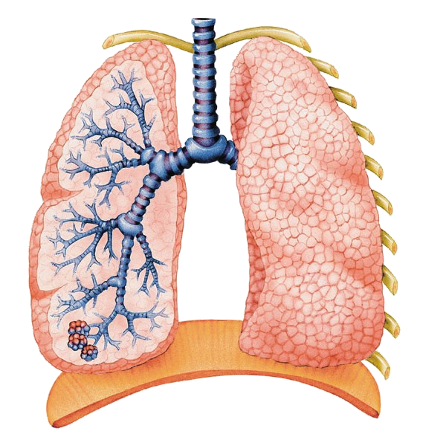 Дыхание человека происхо-
дит при помощи лёгких, 
которые находятся в груди. 
Лёгкие похожи на губку. 
При выдохе они выпускают 
из себя воздух и уменьшают-
ся в размере. Когда мы дела-
ем вдох, лёгкие наполняют-
ся воздухом и расширяются.
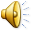 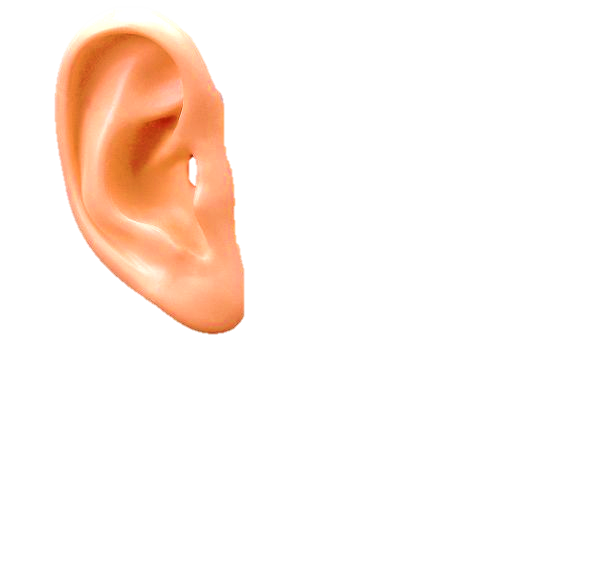 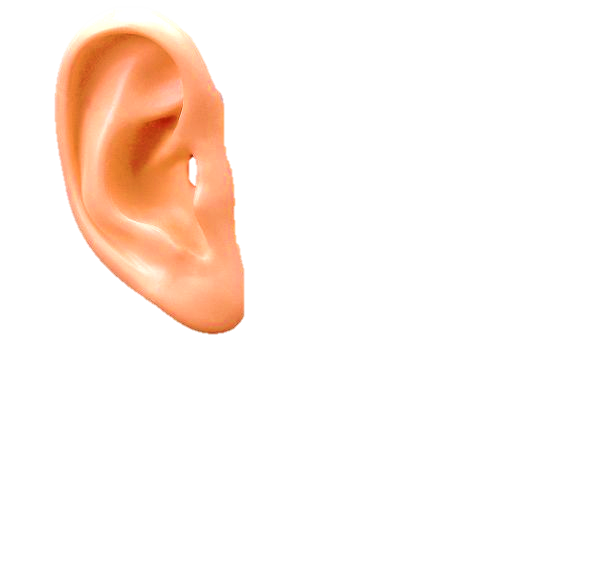 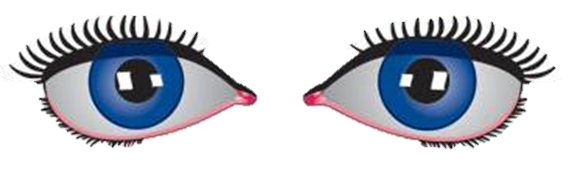 «Чего не стало?»
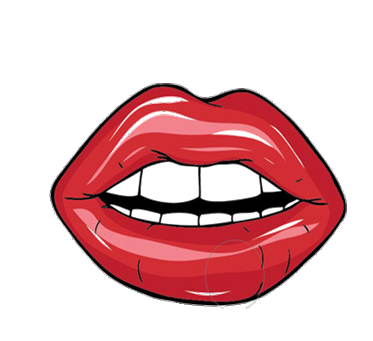 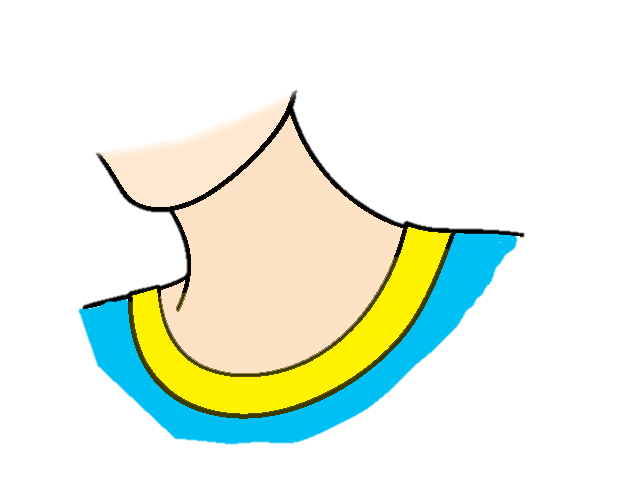 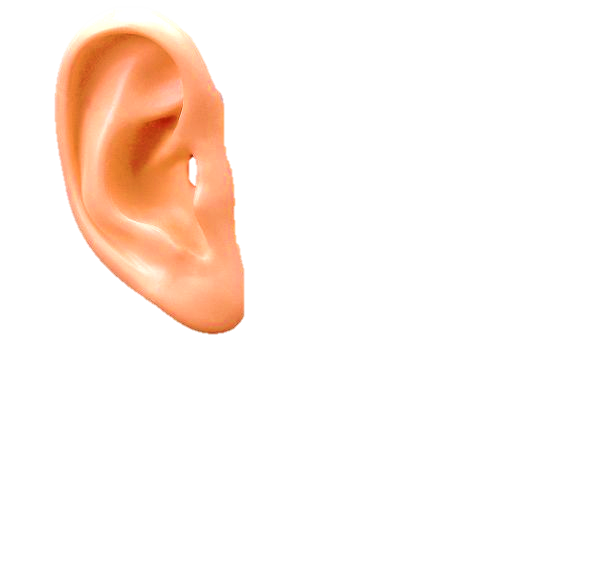 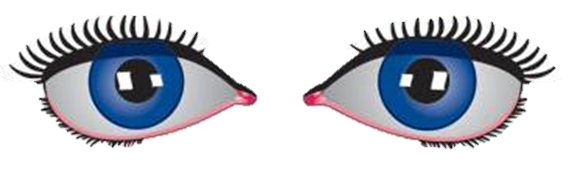 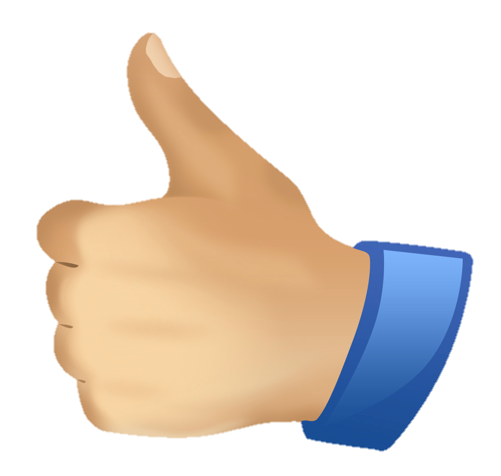 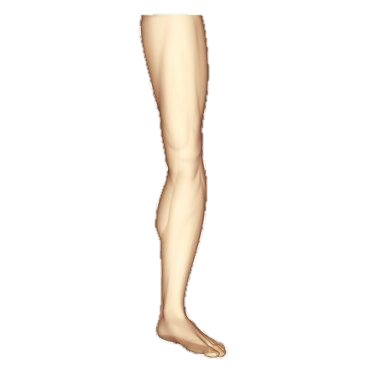 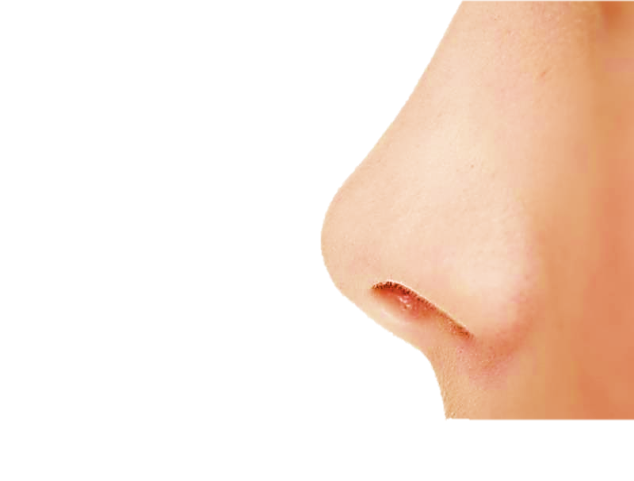 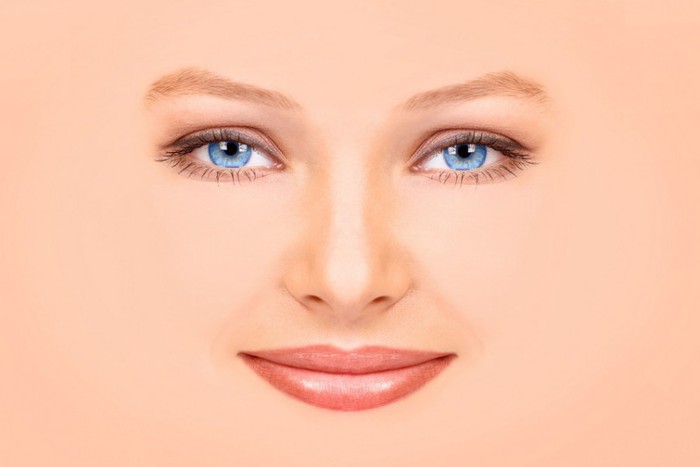 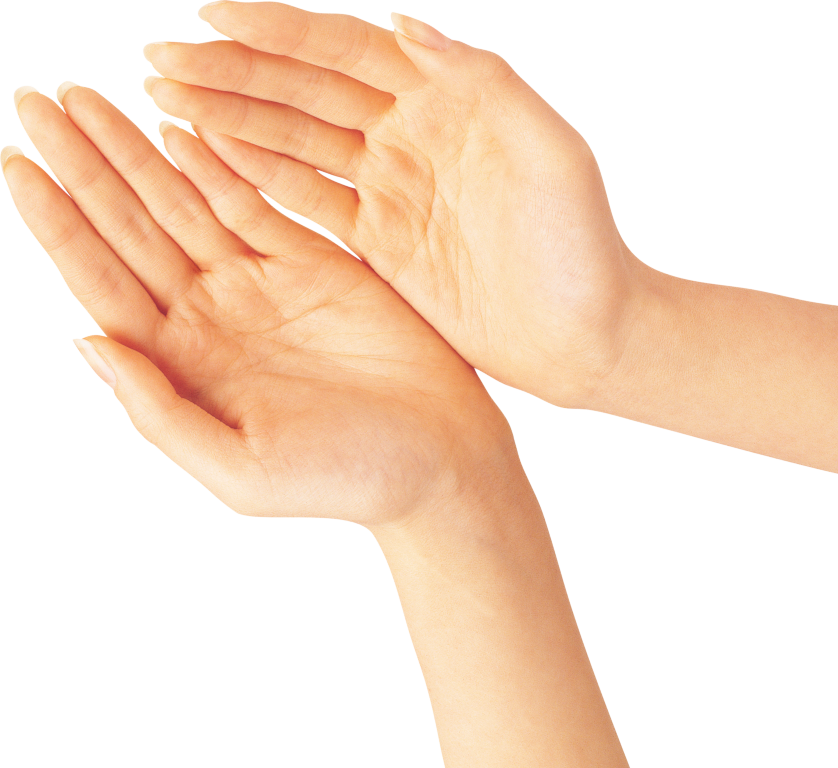 Спасибо!
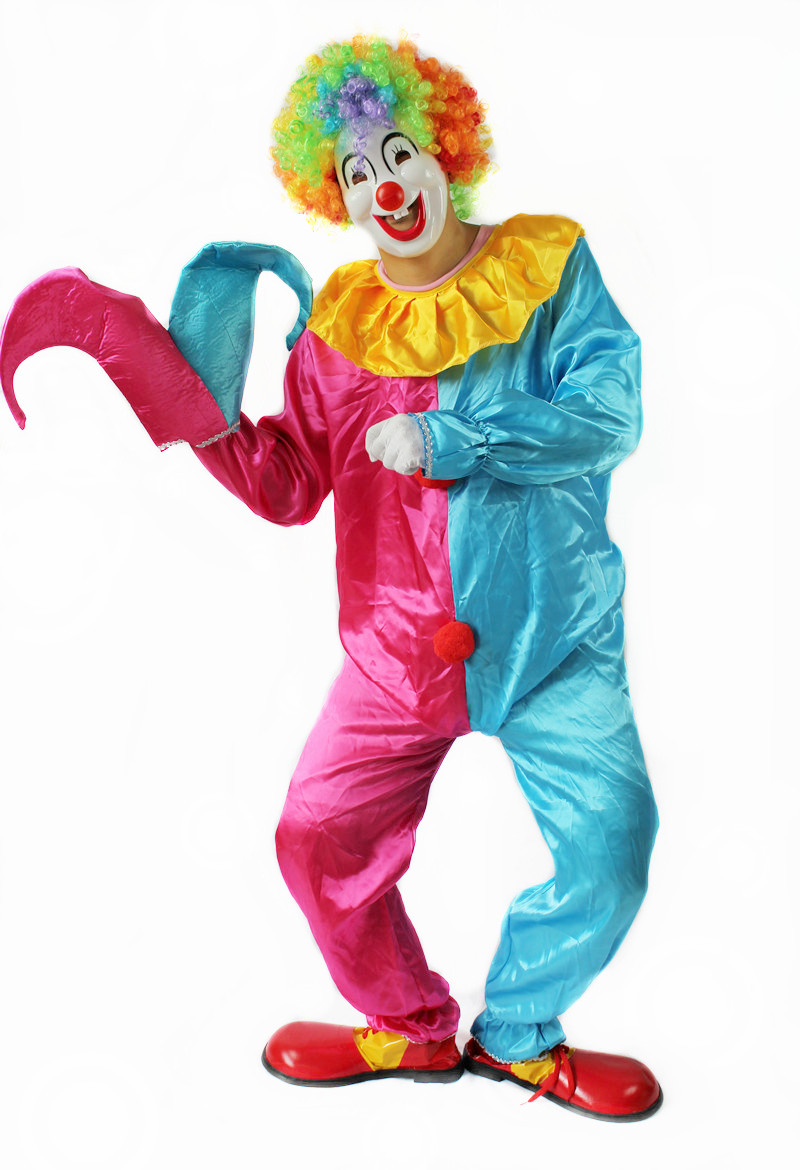 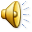